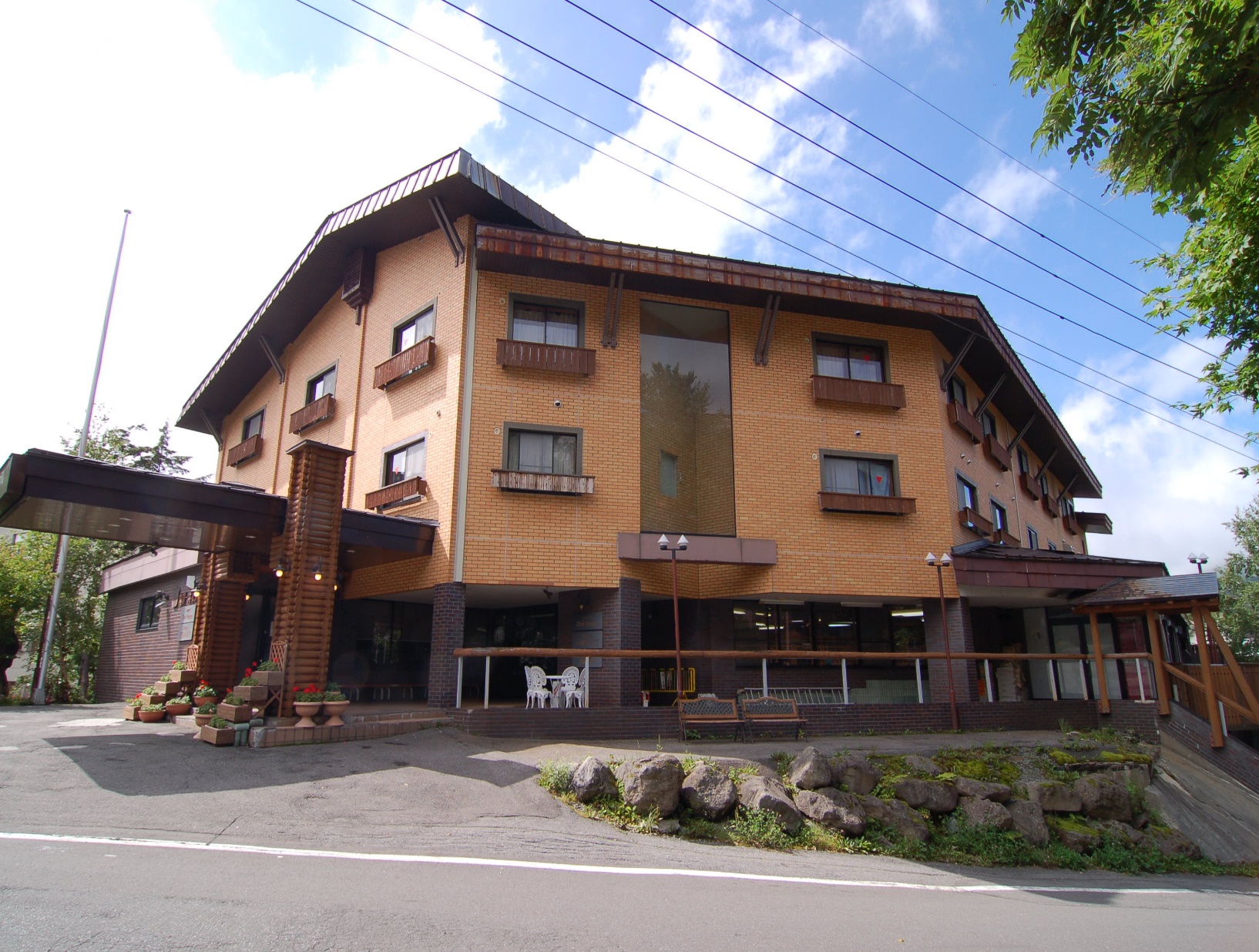 SHIGA ICHII HOTEL
Warm Hospitality
&
Great Location
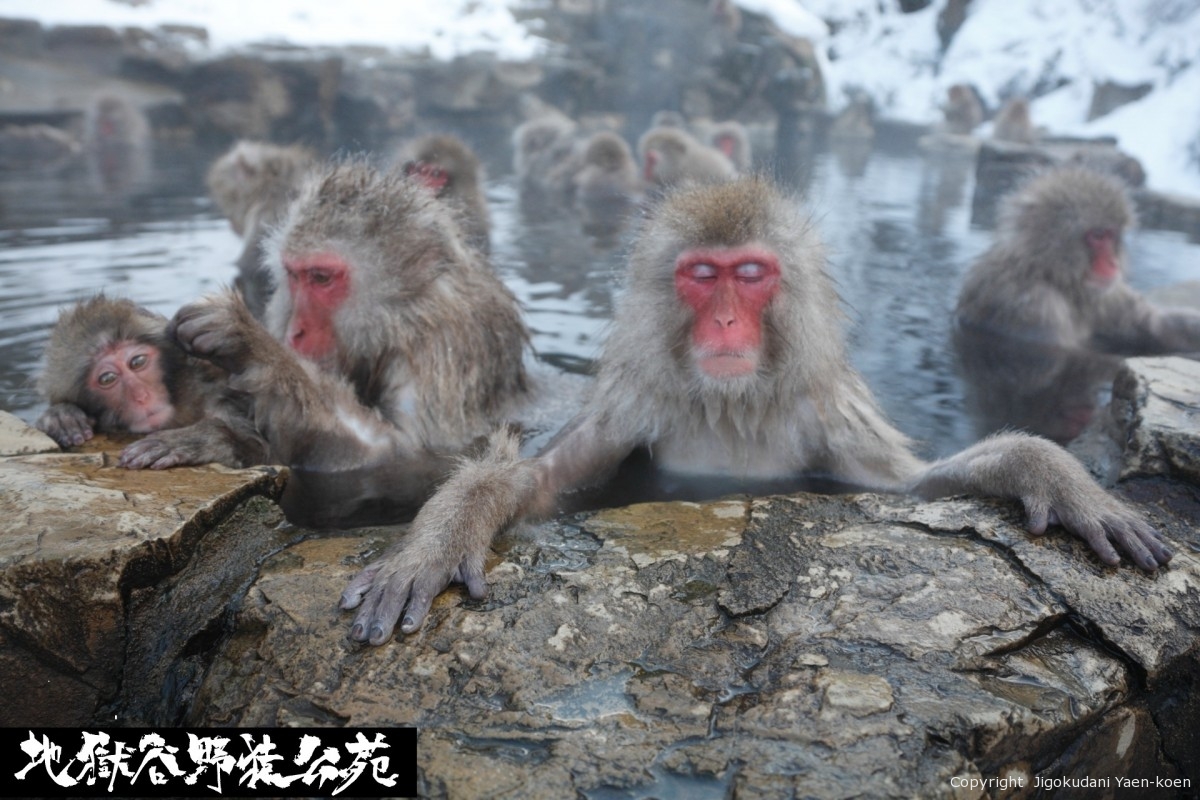 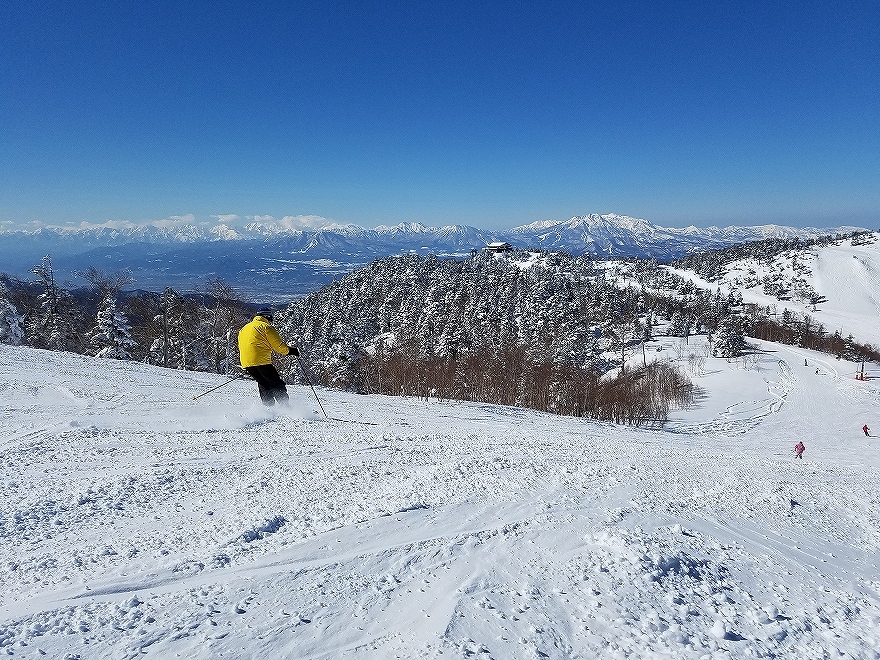 Best Ski Resort SHIGAKOGEN
&
Japow 
&
Snow Moneky
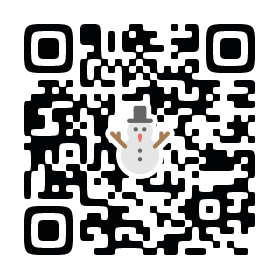 22 May 2024
Why you choose Shiga Ichii Hotel
Best Stay for ski
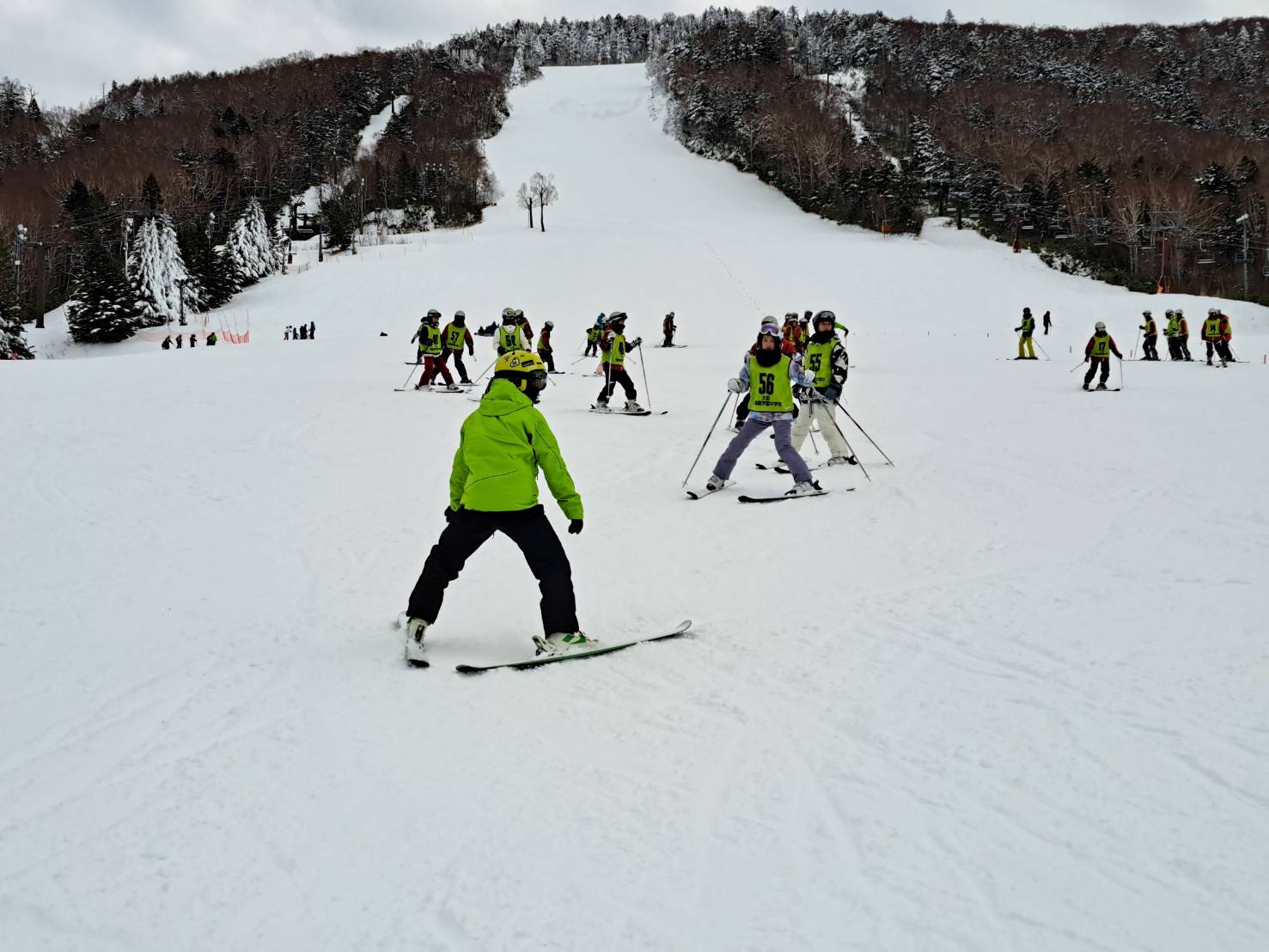 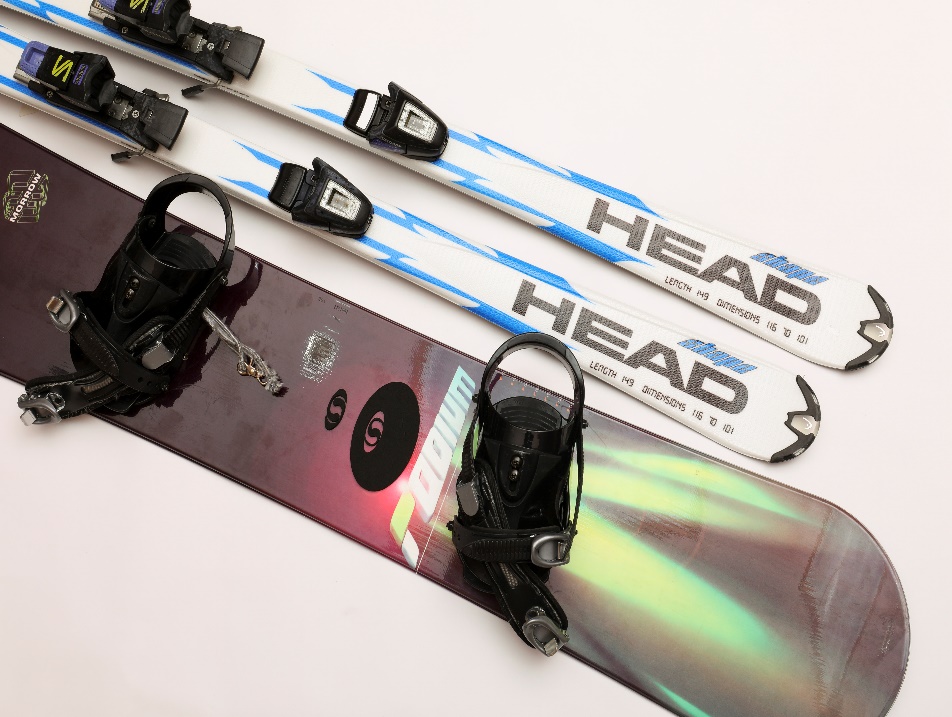 Shiga Ichii Hotel is located in Ichinose where is center of Shigakogen. 
! Selection 6 Points !1. Great Location 30 seconds to Bus Stop “Ichinose”1 min to Ski Area2. Service Ski School English SpeakersHigh grade - Ski gear Rental3. After Ski ContentsOnly 1min to Bar / Izakaya / Yakiniku etc..
4. English speakers Guest RelationArrange the Ski & Snow Monkey Tour 
5. Best Rate in Shigakogen
6. Good FacilitiesLaundry Service / Souvnior Shop / Bar etc…
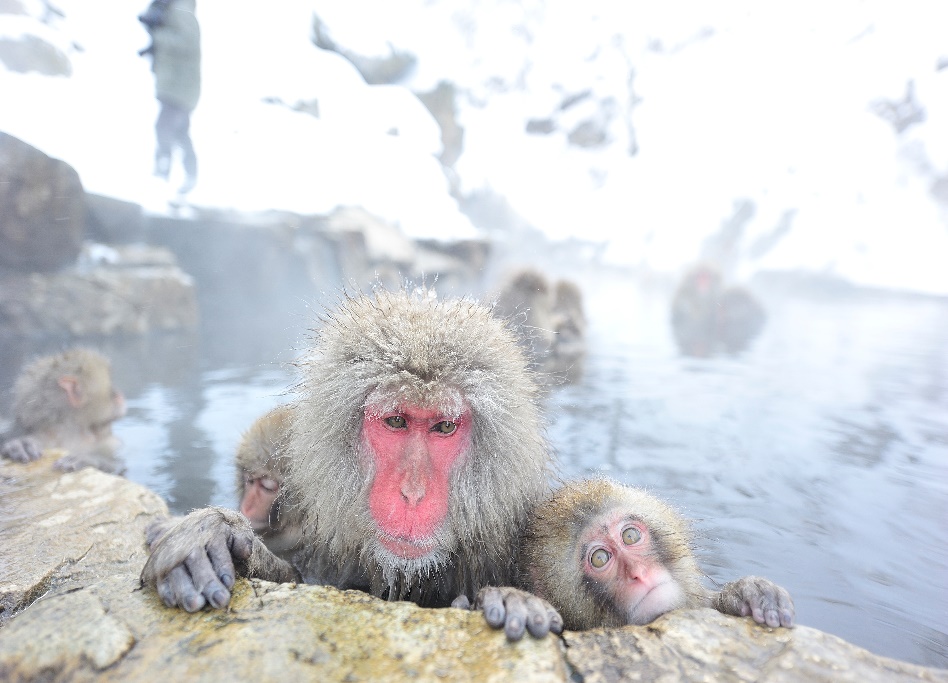 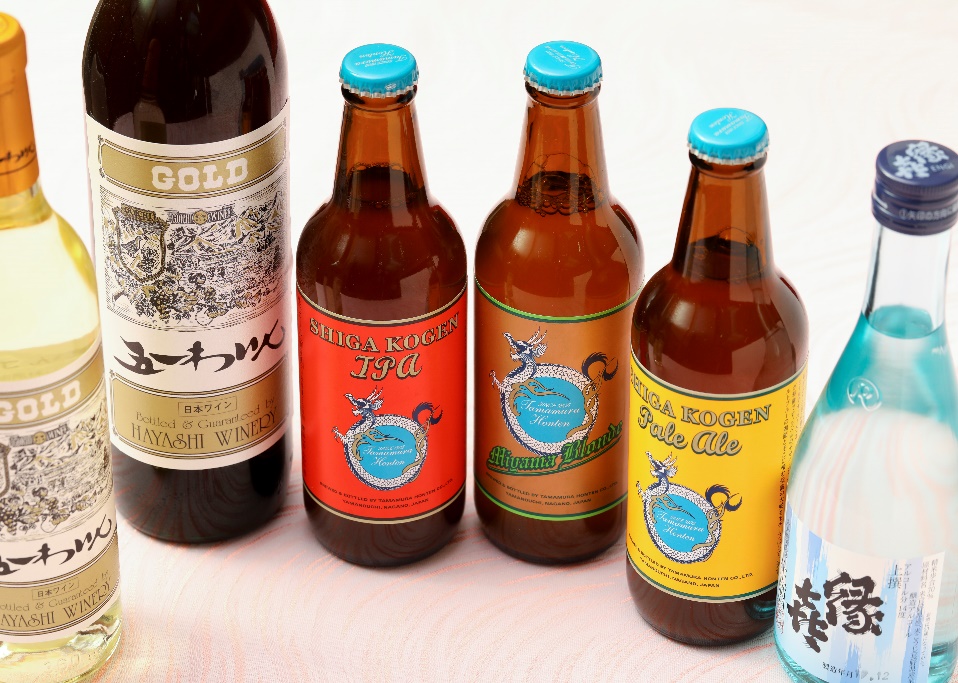 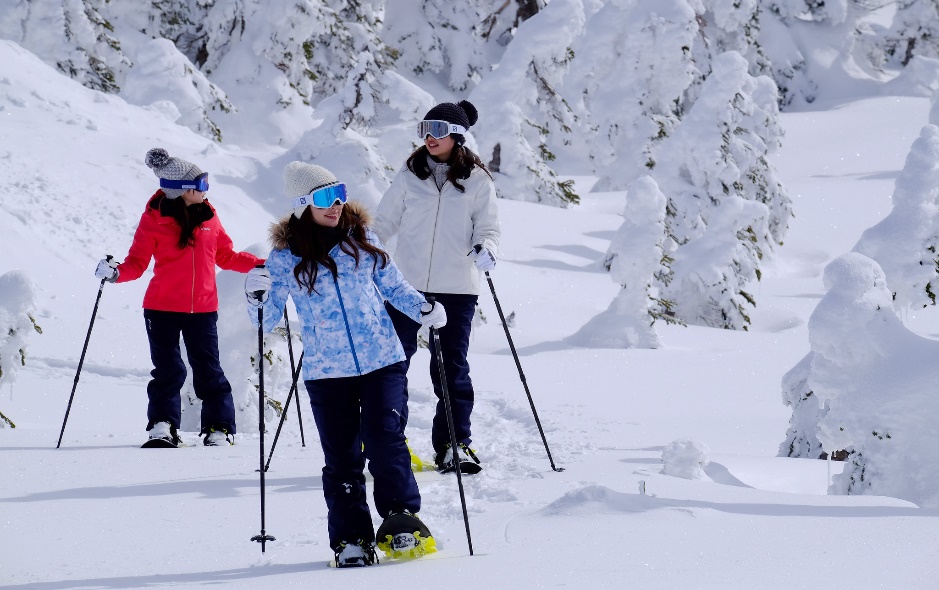 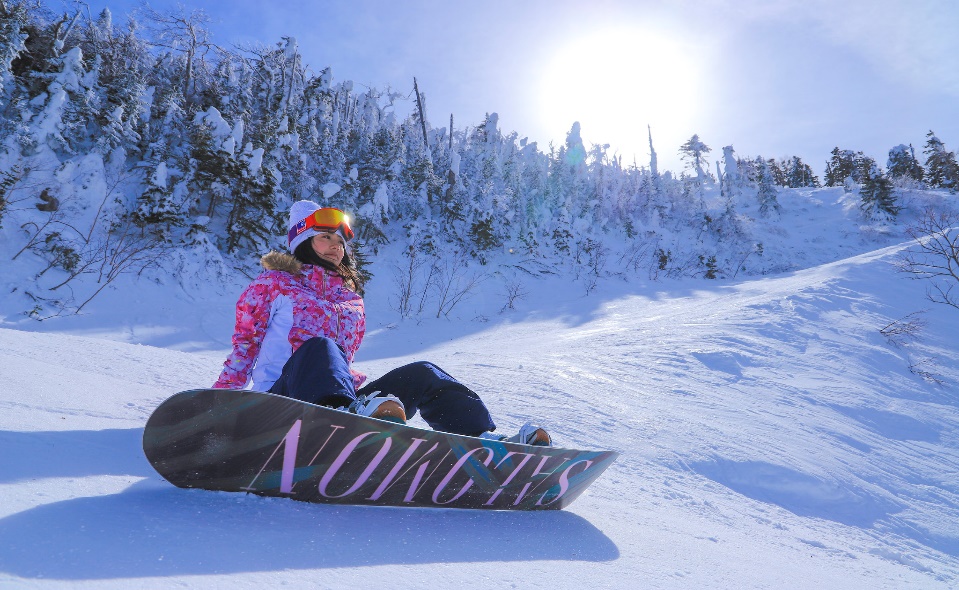 Traditional Japanese Tatami Room
Onsen
Meals
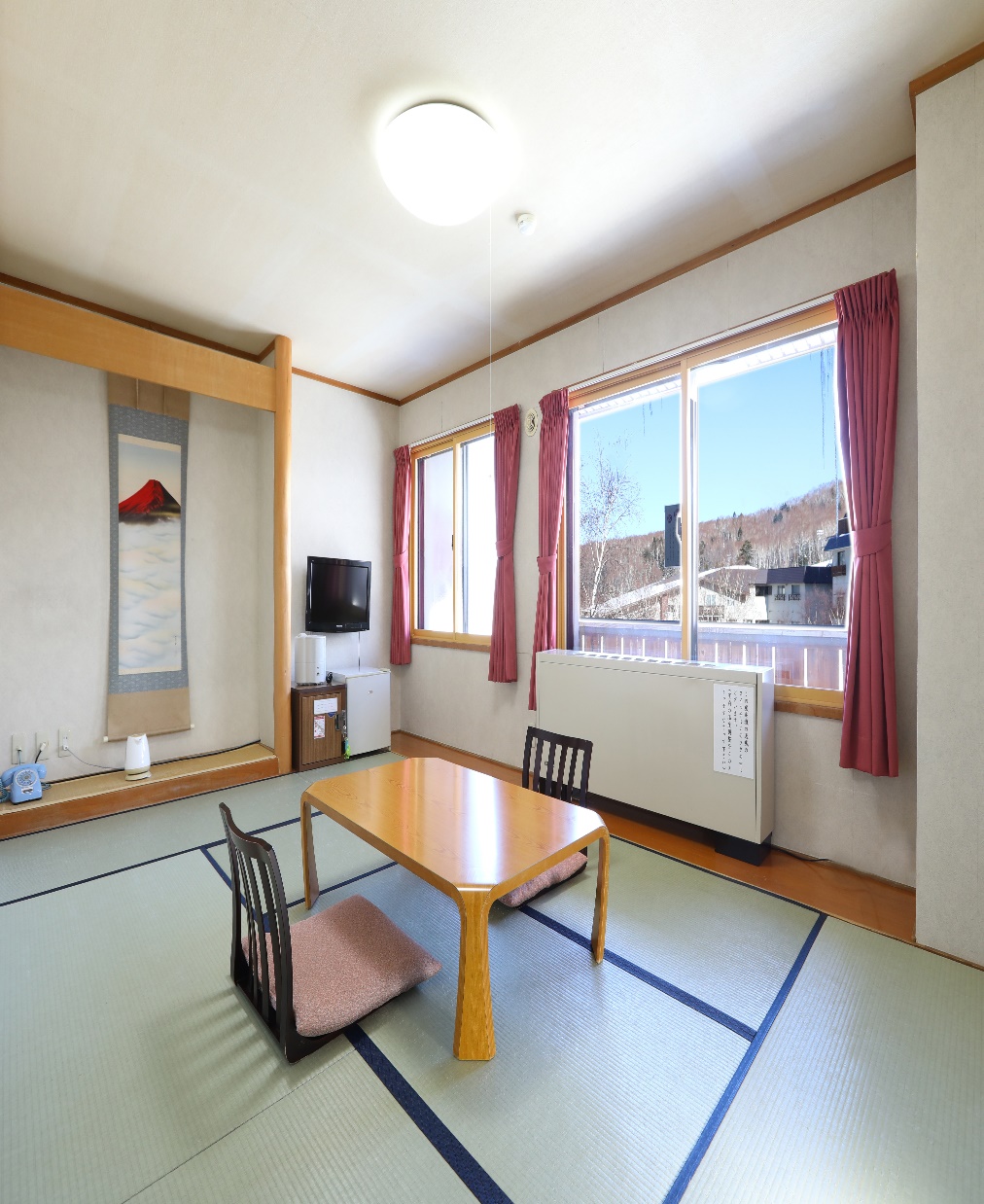 Man-made Onsen. 
Great reputation from guest. 
It is good for your tired body and encourage to have a good rest.
Two Chefs provide best meals in Shigakogen. 
Normally Buffet Style with combine Japanese / Western and Chinese.
Total 50 Rooms 
In detail, 36 room with Bath room and all room with washer toilet.
Most of rooms are mountain and city view.
Shiga Ichii Hotel Tips
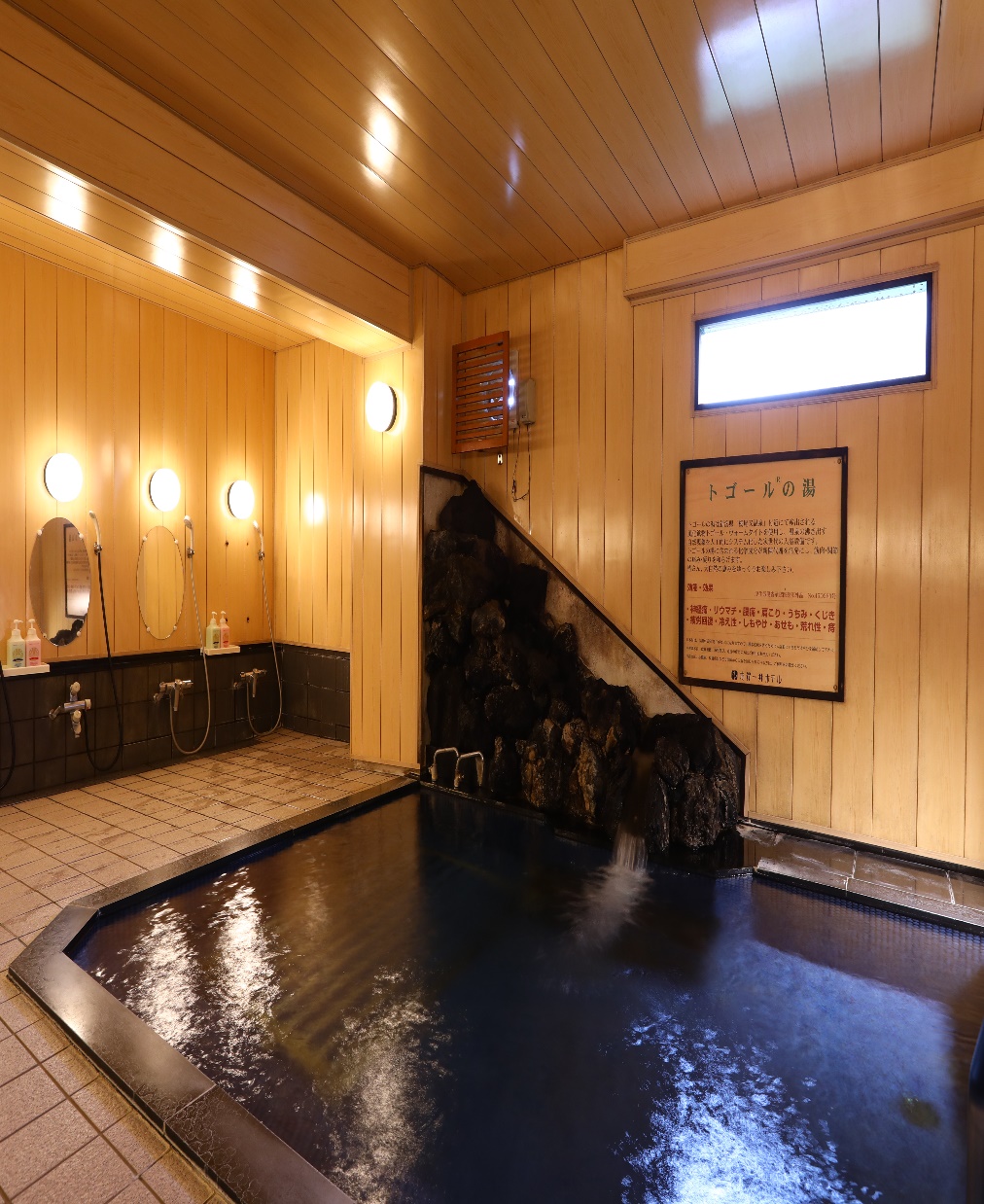 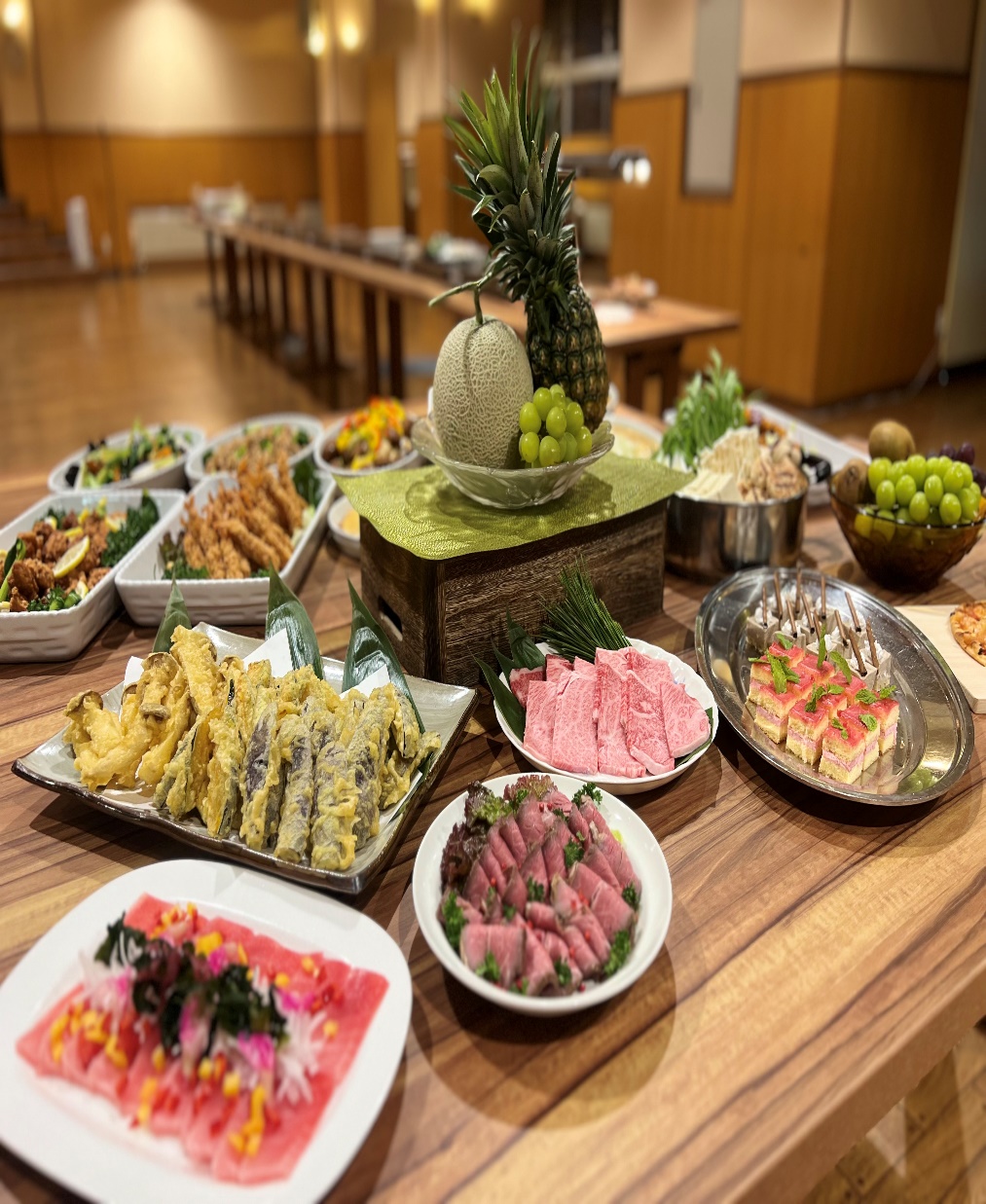 Great Reputation
R|R
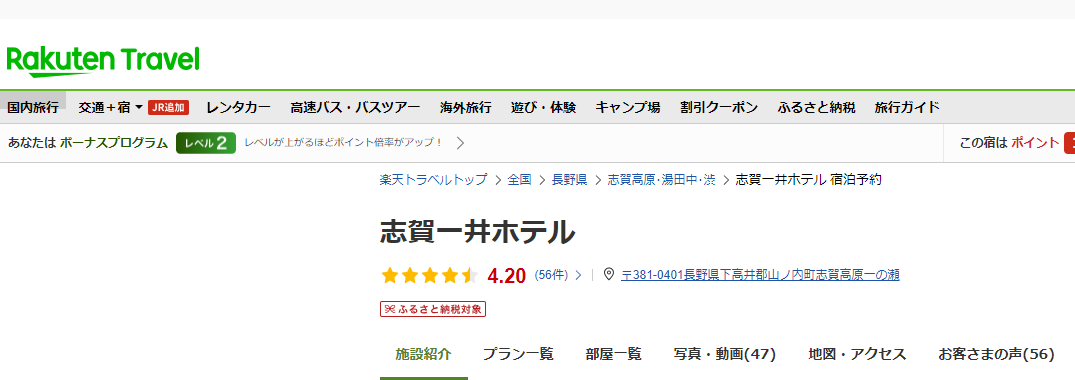 Shiga Ichii has high scores of customer Reviews
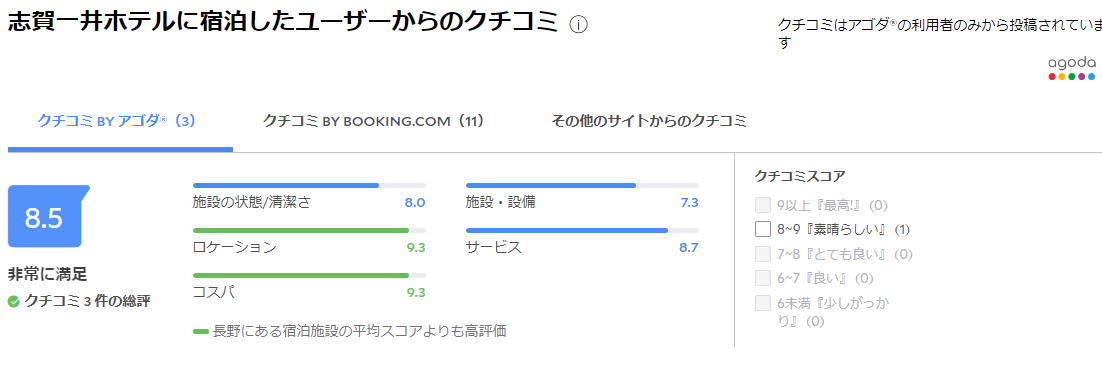 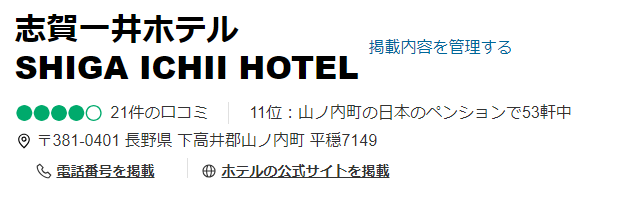 Rakuten, Agoda, Expedia, Trip Adovisors, Google etc…
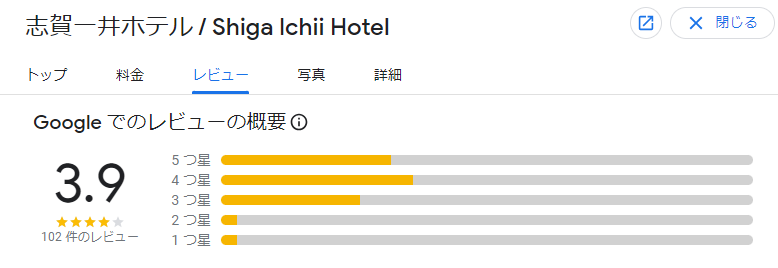 Bullet Train
Shigakogen Express Bus
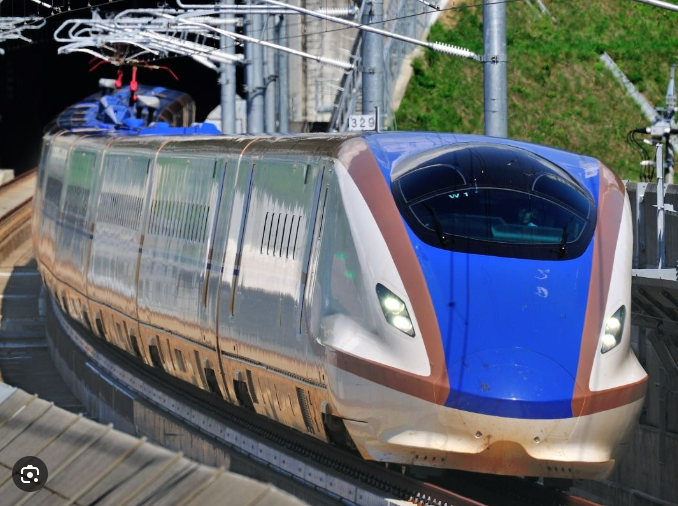 Shigakogen is located in Nagano prefecture.
It is surrounded by Myoko, Nozawa, Hakuba
Take the Bullet Train and get off at JR Nagano Station. 
It takes only around 2 hours from Tokyo Station to Nagano Station.
Take Express Bus from Nagano station and get off Ichinose. 
It takes only 1.5 hours from Nagano Station to Ichinose (S24)
How you access
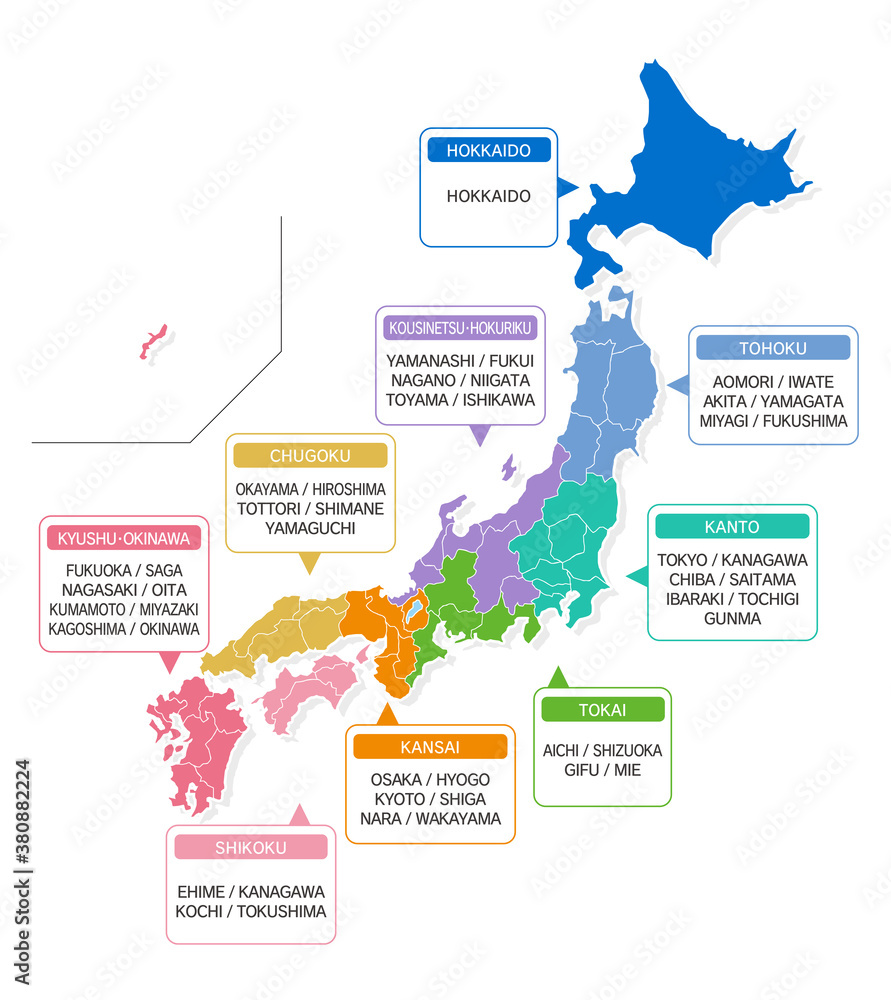 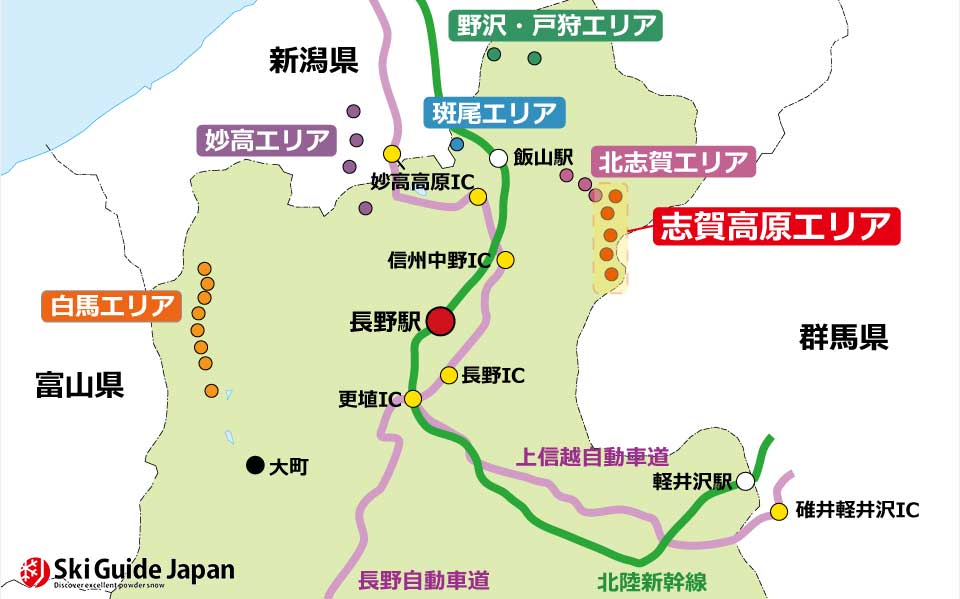 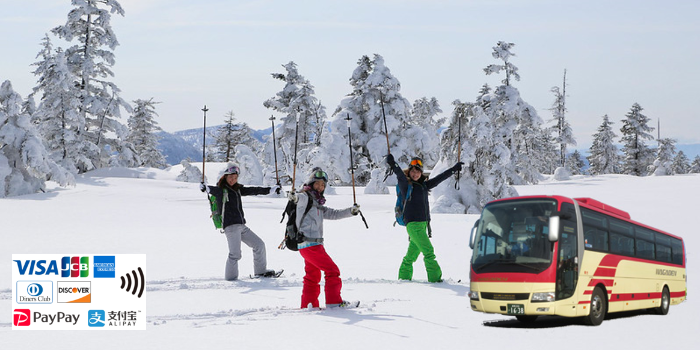 Look Forward to Seeing you in Shiga Ichii Hotel
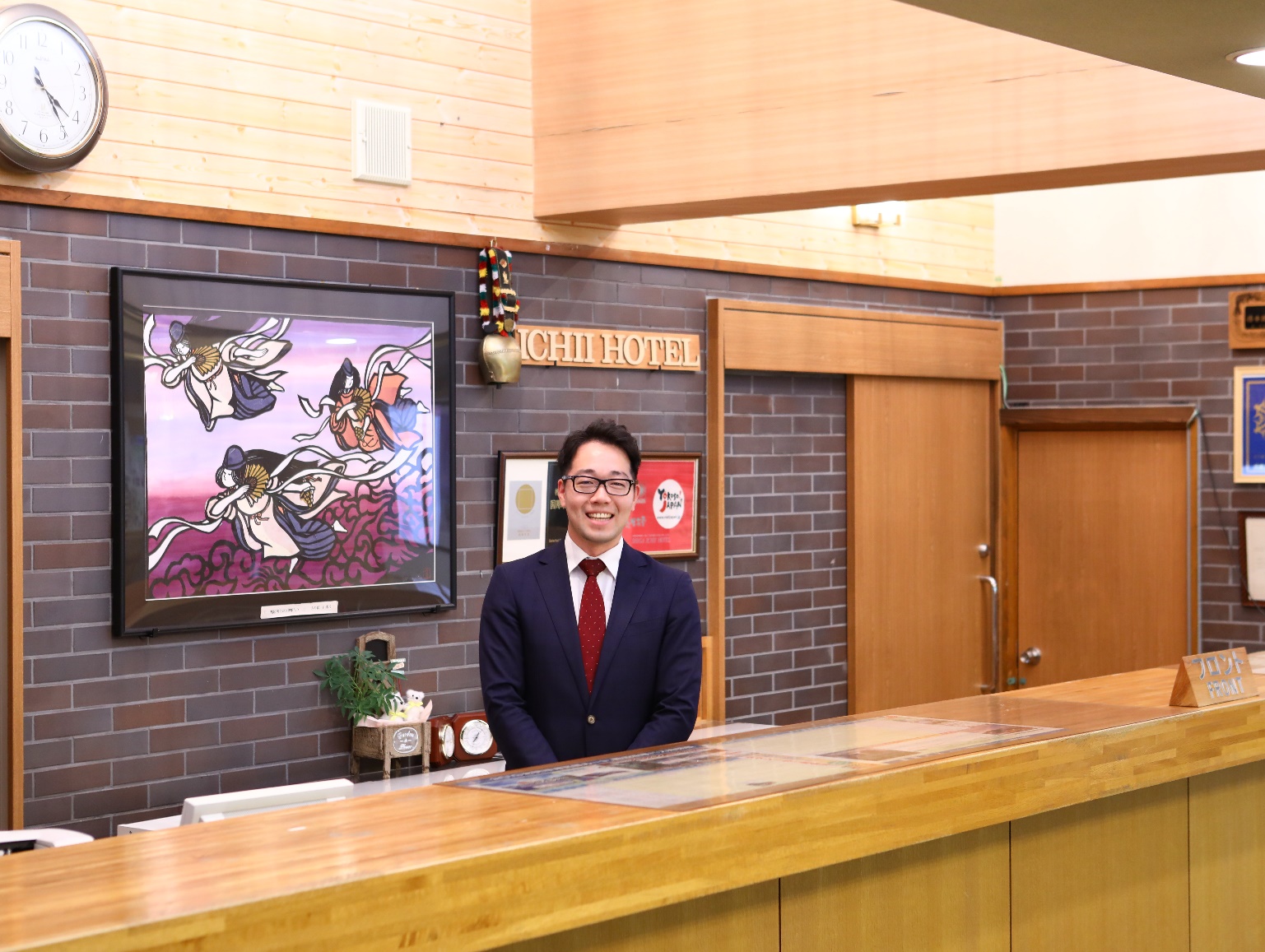 For questions, requests and anything else we can help you with, please email us at info@shigaichii.jp
Person in charge: Mr. Kodama